«ШКОЛЬНАЯ

 СТОЛОВАЯ»
Ученица 2 «А» класса
Школа №7
Кунева Екатерина
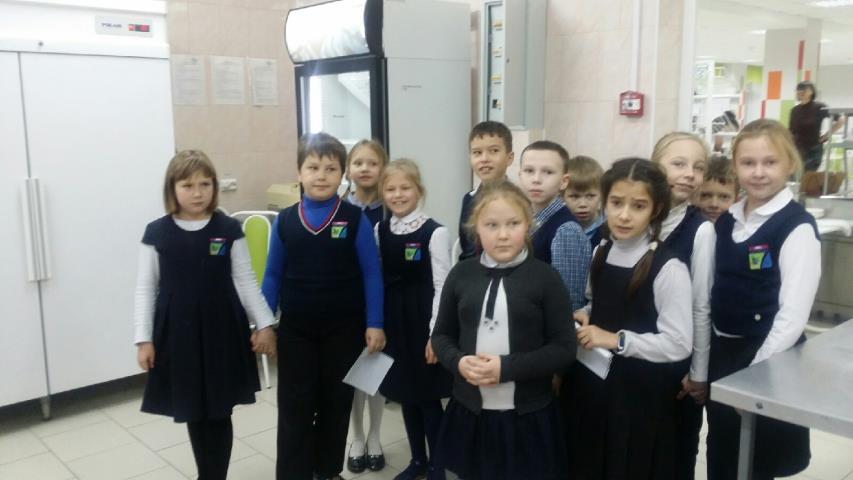 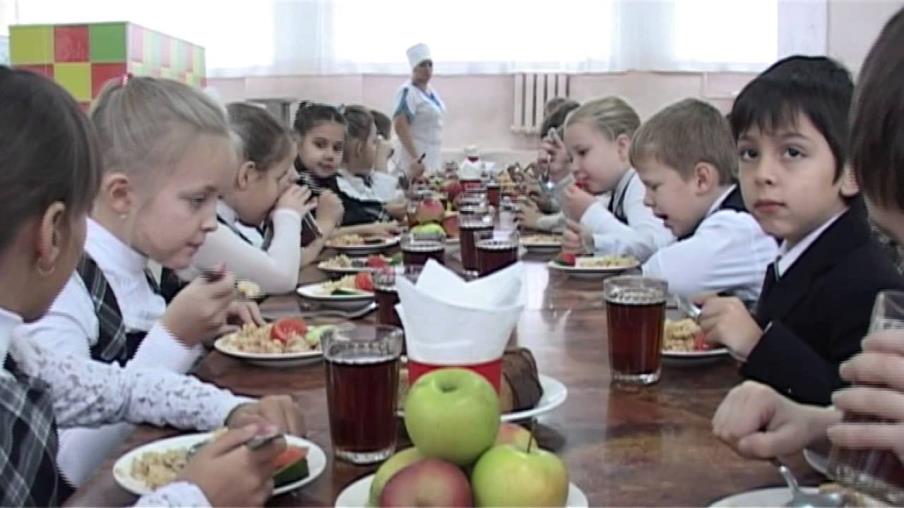 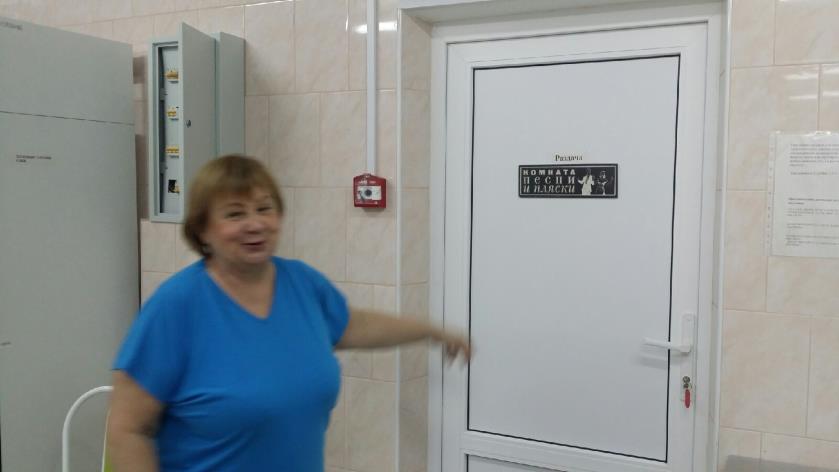 Заведующая столовой – Елена Евгеньевна Сорокина
Холодный    цех
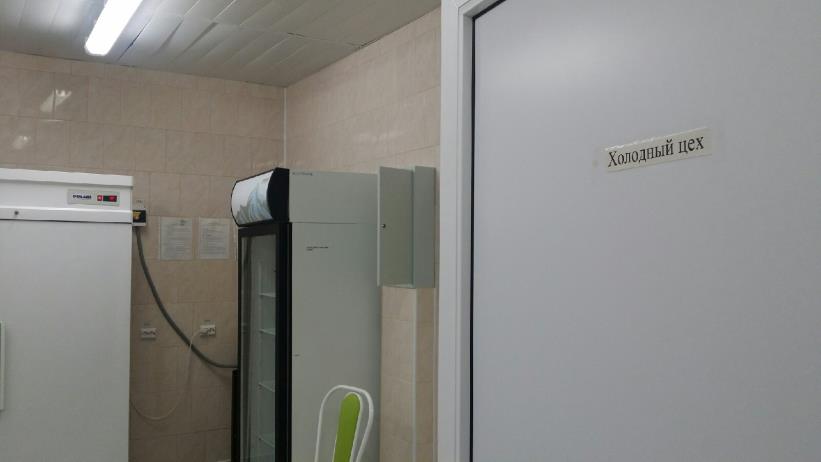 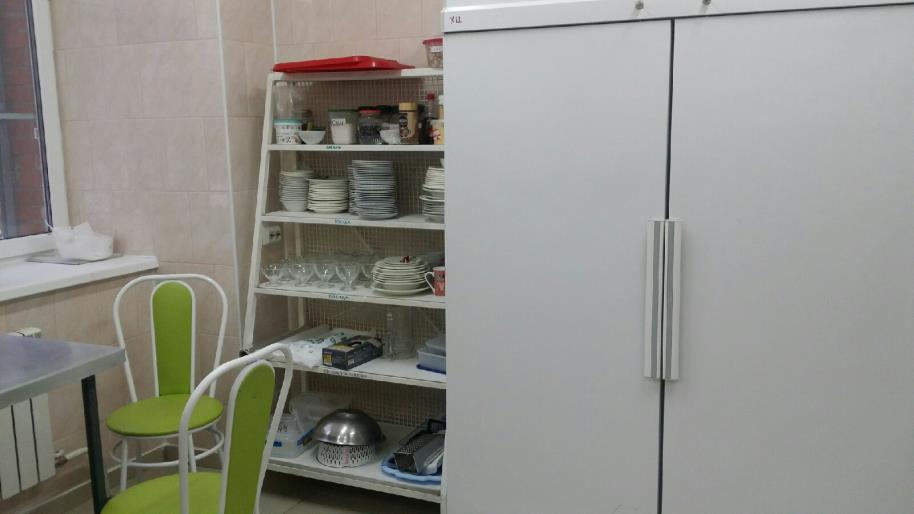 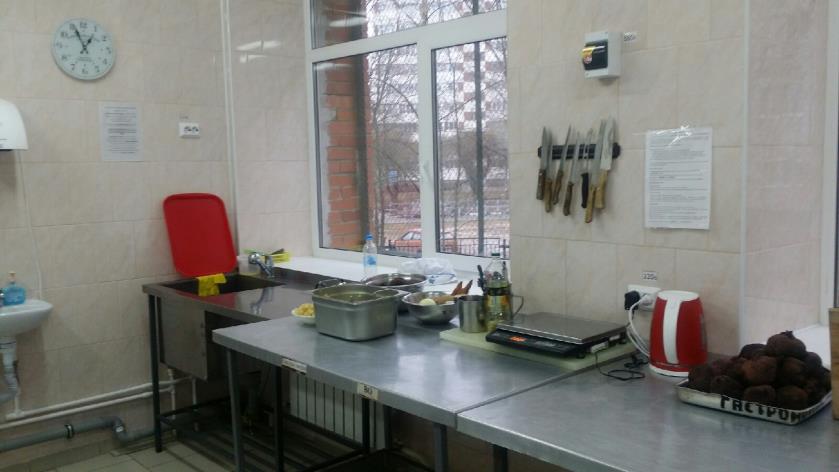 Горячий  цех
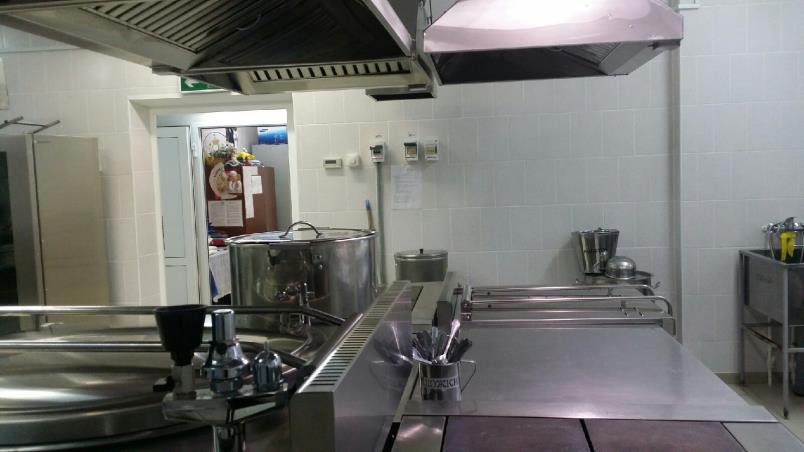 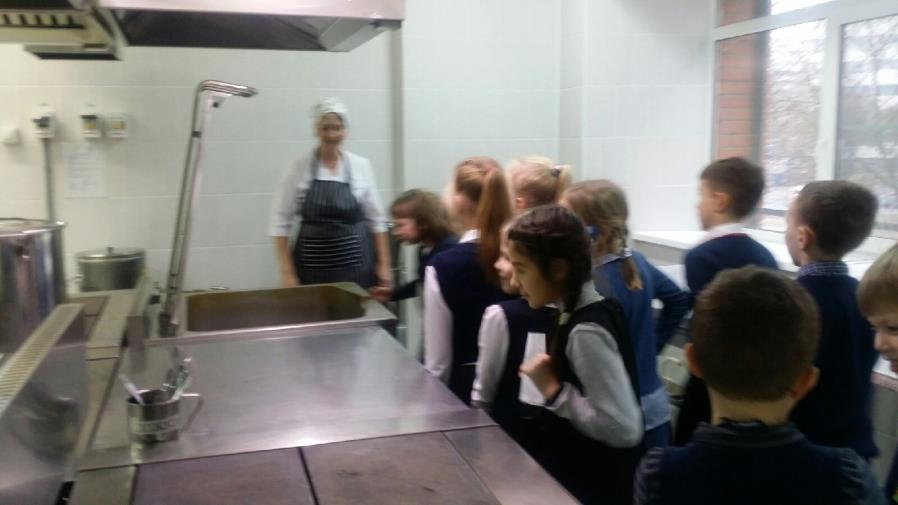 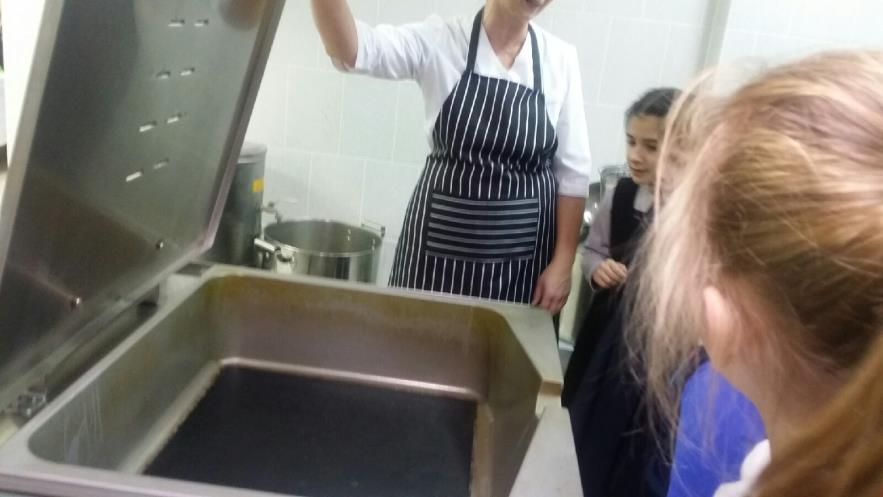 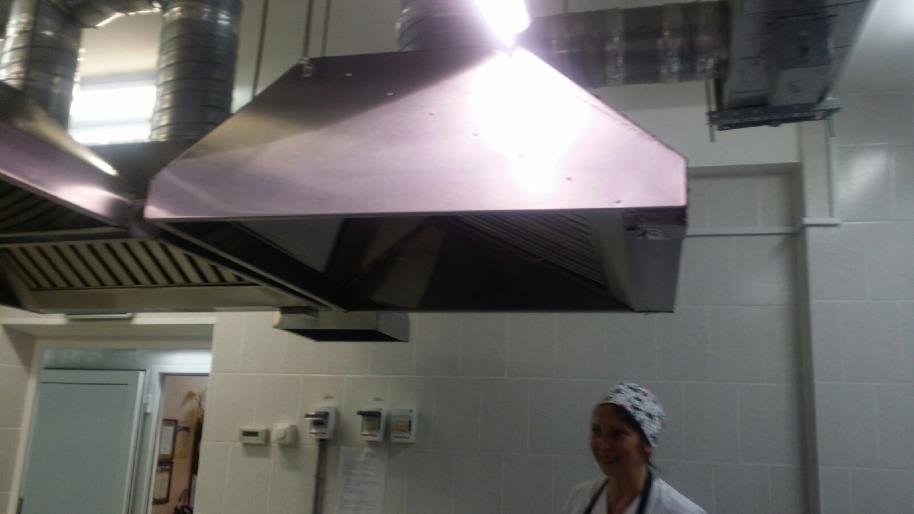 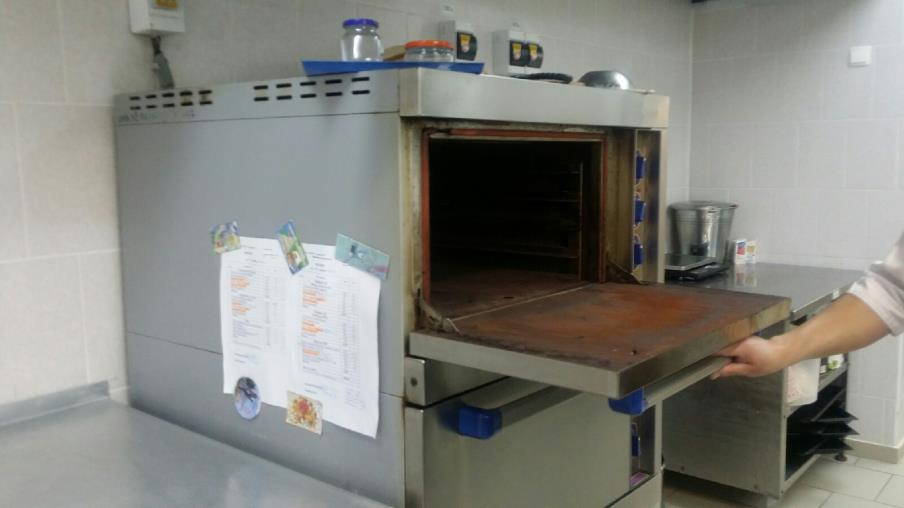 Пароконвектор
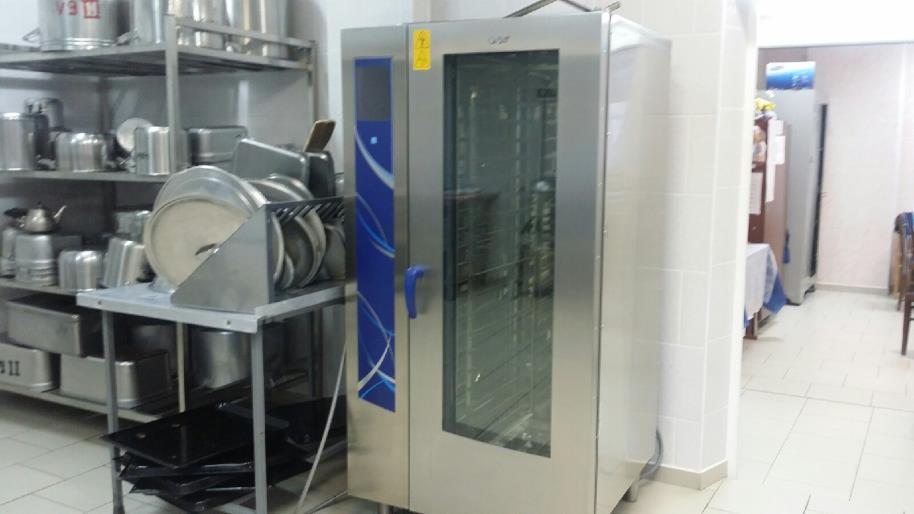 Тестомеситель
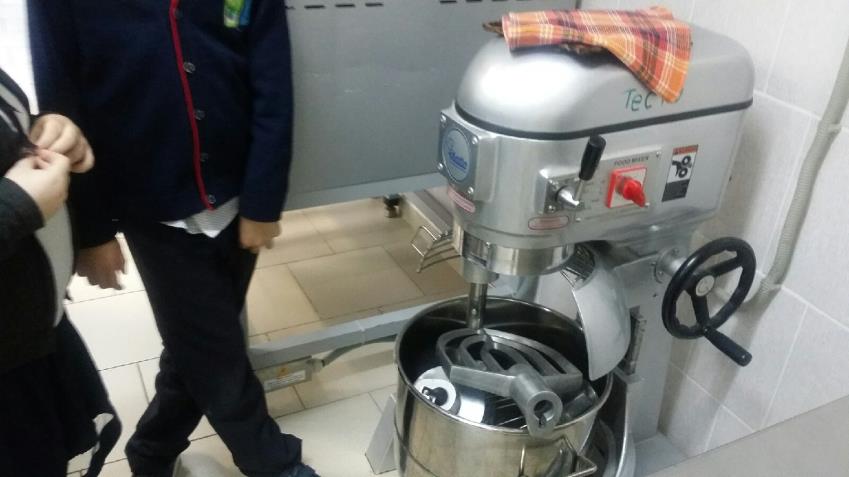 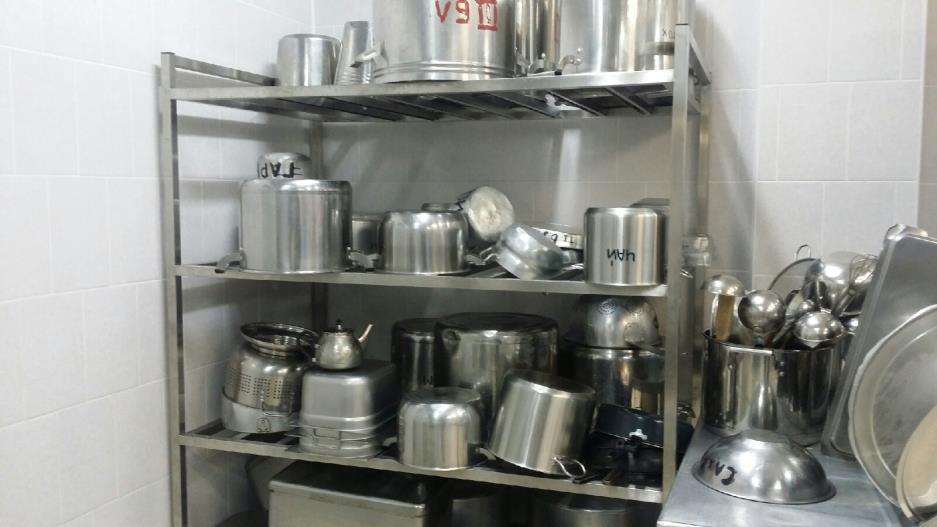 Мясной  цех
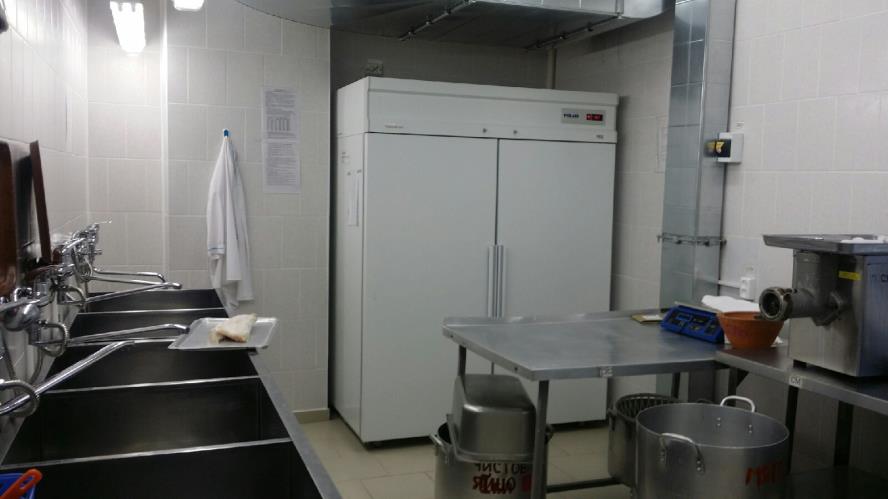 Камера сухих продуктов
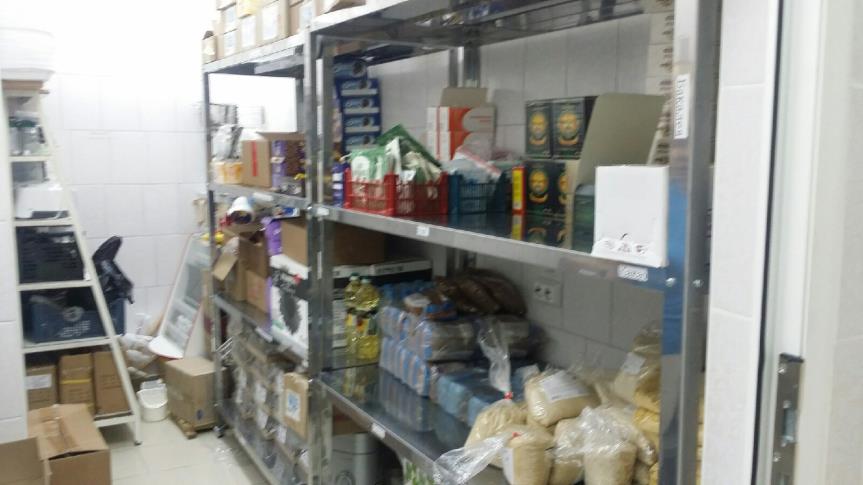 Холодильная   камера
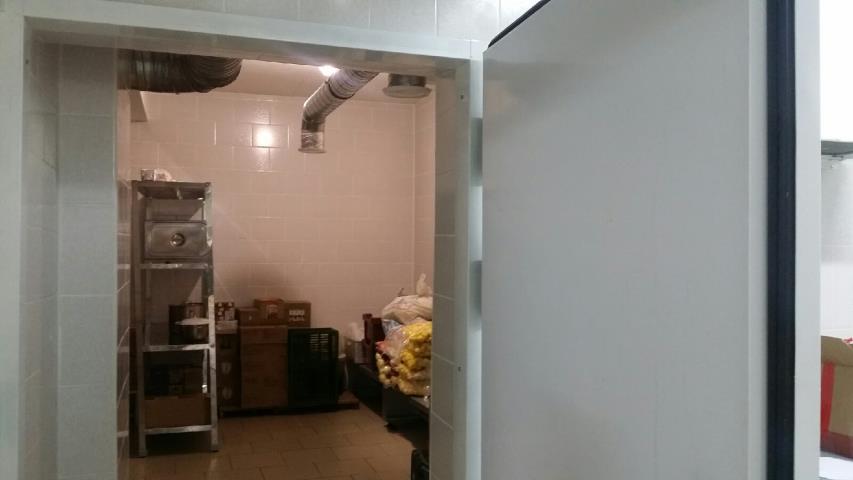 Отделение для мытья кухонной посуды
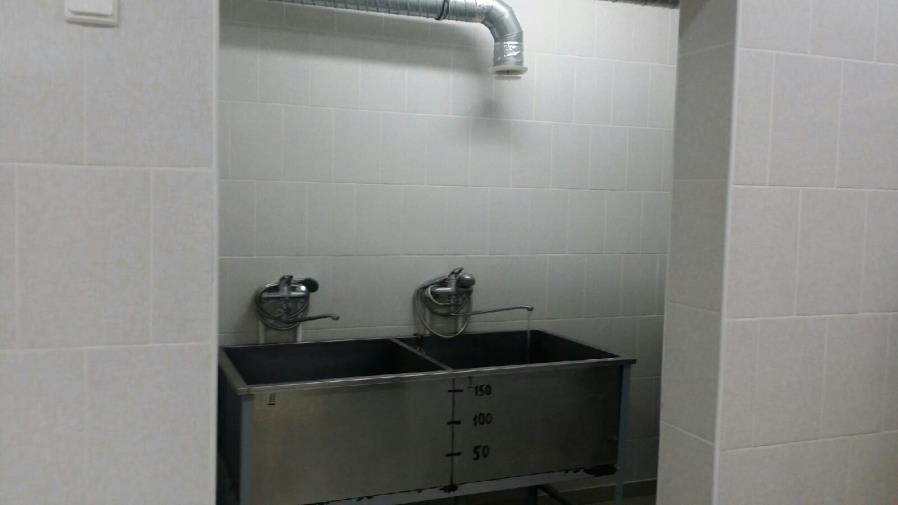 Отделение для мытья столовой посуды
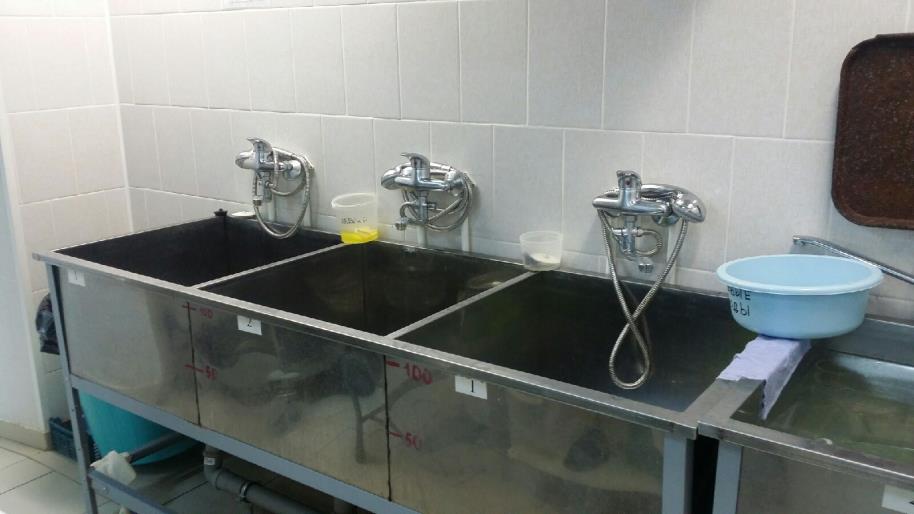 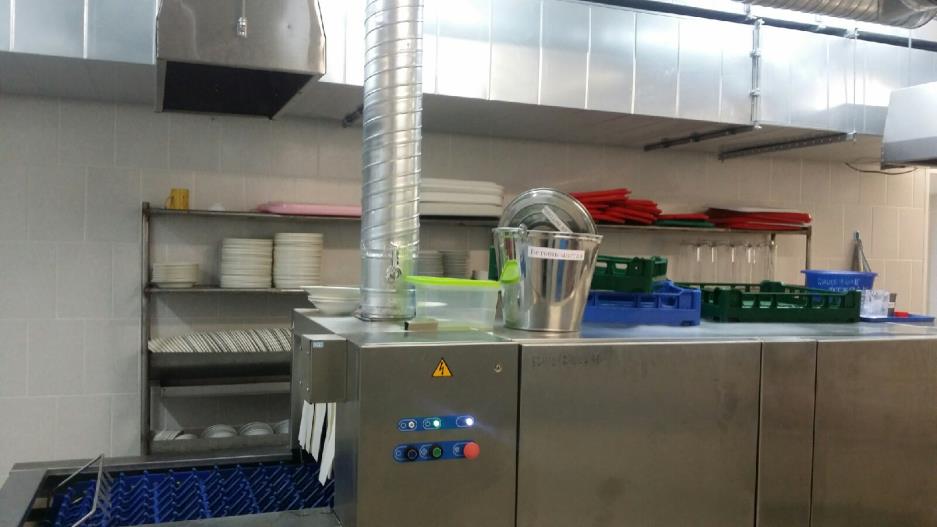 Раздача - буфет
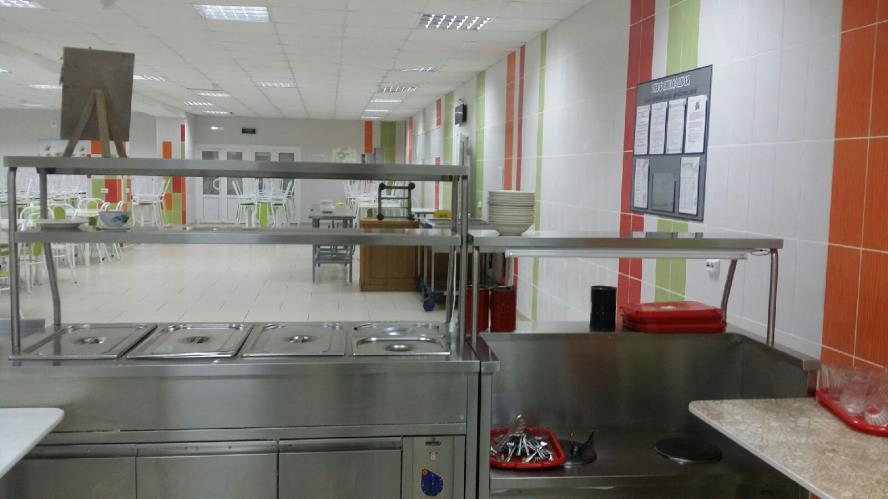 СПАСИБО  ЗА ВНИМАНИЕ!
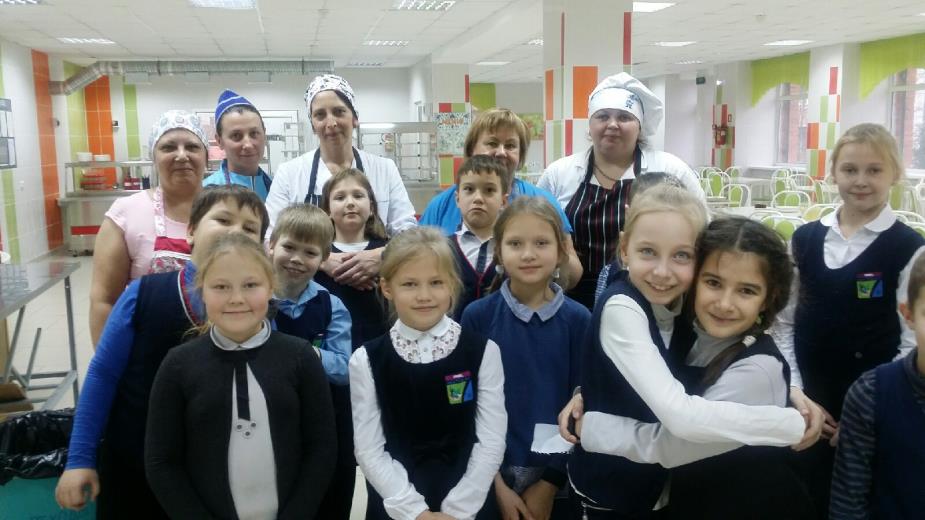